Creating an ESRI Account
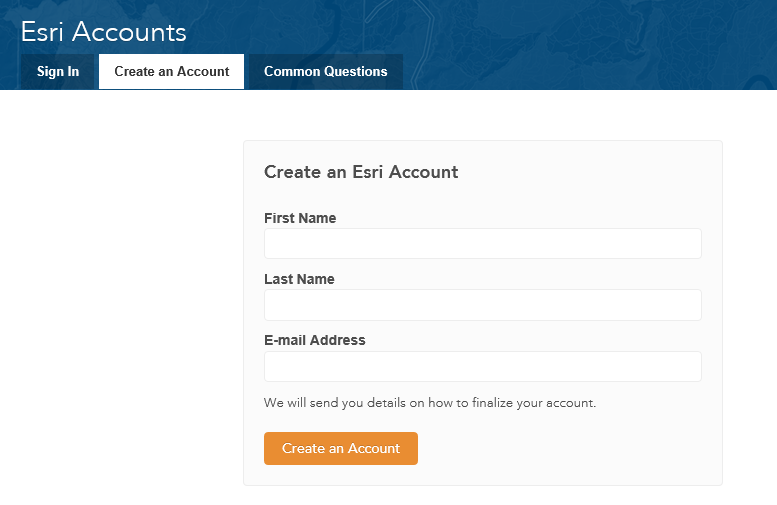 Use your CE 365K email address here